Lockstep Composition for Unbalanced Loops
Ameer Hamza, Grigory Fedyukovich
Florida State University, USA
April 26, Paris, France
Motivation
Optimizations (compiler/hand) need formal guarantees
Checking equivalence of a program (source) and an optimized version (target) is required
Checking equivalence is difficult, especially for programs with different structures
Formally verify structure-altering optimizations
2
[Speaker Notes: software verification in the context of optimizations
optimizations, by compiler or by hand, can be buggy
check equivalence between a program and its optimized version
difficult verification problem, especially when optimizations change the program's structure
checking equivalence for structure-altering optimizations]
Motivating Example
Source program
Target program
int X = nondet(), Y = nondet(),
c = 1, d = 2*X+1;
assume(X >= 0 && Y >= 0);
while (c < 2*X+1) {
    c += 2;
}
while (c != 2*X+1+Y) {
    d++;
    c++;
}
int M = nondet(), K = nondet(),
a = 0, N = 2*M+1+K, b = 2*M+1;
assume(M >= 0 && K >= 0);
while (a != N) {
    if (a >= b) b++;
    a++;
}
3
[Speaker Notes: Source on left and its optimized version, target, on right
source has a single loop, with an if-condition inside
target has two loops, with no control-flow inside
source: single loop, target: multiple loops, deterministic programs, non-nested loops
check equivalence of the two programs]
Equivalence Checking
For equivalence, pre=post=pairwise equality
=
x2
x1
check x1 = x2 ⇒ y1 = y2
P1
P2
y1
y2
=?
4
[Speaker Notes: Two programs P1 and P2, distinct inputs x1 and x2, and outputs y1 and y2
Given relational precondition, pairwise equality of inputs, programs are executed, whether equality of outputs holds.
x1 = x2 => y1 = y2]
Motivating Example
Source program
Target program
pre: M=X ∧ K=Y
int X = nondet(), Y = nondet(),
c = 1, d = 2*X+1;
assume(X >= 0 && Y >= 0);
while (c < 2*X+1) {
    c += 2;
}
while (c != 2*X+1+Y) {
    d++;
    c++;
}
int M = nondet(), K = nondet(),
a = 0, N = 2*M+1+K, b = 2*M+1;
assume(M >= 0 && K >= 0);
while (a != N) {
    if (a >= b) b++;
    a++;
}
post: M=X ∧ K=Y ∧ a=c ∧ b=d
5
(Simplified) Control Flow
Source program
Target program
= (c<2*X+1)
LGT1
LGT1
= (a!=N)
LGs
= (c!=2*X+1+Y)
LGT2
LGT2
6
[Speaker Notes: different view of programs. straight arrow: program direction. curved arrow: loops. boxes: loop guards. skip: nothing
programs have different structure, so not sure how to compare for equivalence
we define decomposition of the source, to match the structure of target]
Decomposition of Source
Step 1: create two copies of the source loop
we can strengthen LGs by any predicate
LGS
LGs
otherwise, this loop is skipped
LGS
programs are equivalent by construction
* assuming the programs are deterministic
7
[Speaker Notes: create two copies of source loop, to match the structure of target
We can strengthen first loop guard by any predicate
If so, we split the iterations
otherwise, second loop is skipped
both programs are equivalent
deterministic programs]
Decomposition of Source
Step 2: split iterations among two loops
mapping: M=X ∧ K=Y ∧ a=c ∧ b=d
LGS
LGS1
LGT1
LGS
LGS
LGT2
=       ∧ renameVars(      )
LGS1
LGS
LGT1
8
[Speaker Notes: Get help from the target program to split iterations
strengthen the loop guard with a predicate obtained by renaming loop guard in corresponding target loop
explain below example]
Decomposed Source
int M = nondet(), K = nondet(),
a = 0, N = 2*M+1+K, b = 2*M+1;
assume(M >= 0 && K >= 0);
while (a != N && a < 2*M+1) {
    if (a >= b) b++;
    a++;
}
while (a != N) {
    if (a >= b) b++;
    a++;
}
renameVars(c<2*X+1)
	     = a<2*M+1
LGS1
added predicate
LGS
9
[Speaker Notes: We see decomposed source, and added predicate
the second loop remains the same]
Comparing Decomposed Source and Target
refined
Align and check
✅
❌
LGS1
LGT1
First pair of loops
Align and check
LGS
Second pair of loops
LGT2
✅
❌
unknown
✅
Equivalence:
10
[Speaker Notes: We consider first pair of loops and check them for equivalence
We consider second pair of loops and check for equivalence
if both pass, we say decomposed source and the target are equivalent
if any of the individual pairs not equivalent, we say equivalence unknown
we now move to discussion about equivalence checking of single loops]
Equivalence Checking
Equivalence checking of (single loop) programs S and T can be reduced to safety verification of a product program P
P computes exactly what S and T compute
P begins in a state satisfying a relational pre-condition
At the end of P, a relational post-condition should hold
Lockstep composition of programs facilitates an automated construction of a product program
[Barthe et al., FM’11]
11
[Speaker Notes: Given a relational precondition and postcondition, equivalence checking can be reduced to relational precondition and postcondition]
Lockstep Composition
Both programs have same number of steps (n = m)
pre
x2
x1
. . .
. . .
S
(m steps/iterations)
T
(n steps/iterations)
y1
y2
12
Product Program
pre
x2
x1
. . .
. . .
S
(m steps/iterations)
T
(n steps/iterations)
y1
y2
pre
. . .
Product P
(m=n steps/iterations)
13
Example (cont.) – First Pair of Loops
Check lockstep composability
pre is inconsistent with inits
pre: M=X ∧ K=Y ∧ a=c ∧ b=d
LGS1
LGT1
int M = nondet(), K = nondet(),
a = 0, N = 2*M+1+K, b = 2*M+1;
assume(M >= 0 && K >= 0);
while (a != N && a < 2*M+1) {
    if (a >= b) b++;
    a++;
}
int X = nondet(), Y = nondet(),
c = 1, d = 2*X+1;
assume(X >= 0 && Y >= 0);
while (c < 2*X+1) {
    c += 2;
}
increments c by 2
increments a by 1
need alignment of the source and target loop
Lockstep composability check fails
14
Automated Finding of Alignment of Loops
Find exact number of iterations as a function of input variables
A hard problem, but easier for loops with induction variables
Induction variables have: 1) static lower and upper bounds, 
	2) iterator increases (or decreases) monotonically by constant value
Rearrange source to match number of iterations in target loop
For first pair of loops
# iterations:	source loop -- 2*M+1, 	target loop -- X
Rearrangement:
move 1 iteration in source before the loop
for each target loop iteration, perform 2 source loop iterations
15
First Pair of Loops
Loops are lockstep composable
pre: M=X ∧ K=Y ∧ a=c ∧ b=d
int M = nondet(), K = nondet(),
a = 0, N = 2*M+1+K, b = 2*M+1;
assume(M >= 0 && K >= 0);
if (a >= b) b++;   a++;
while (a != N && a < 2*M+1) {
    if (a >= b) b++;   a++;
    if (a >= b) b++;   a++;
}
int X = nondet(), Y = nondet(),
c = 1, d = 2*X+1;
assume(X >= 0 && Y >= 0);
while (c < 2*X+1) {
    c += 2;
}
moved 1 iteration before loop
created a group of 2 iterations
16
First Pair of Loops
Check equivalence
Loops are equivalent
pre: M=X ∧ K=Y ∧ a=c ∧ b=d
int M = nondet(), K = nondet(),
a = 0, N = 2*M+1+K, b = 2*M+1;
assume(M >= 0 && K >= 0);
if (a >= b) b++;   a++;
while (a != N && a < 2*M+1) {
    if (a >= b) b++;   a++;
    if (a >= b) b++;   a++;
}
int X = nondet(), Y = nondet(),
c = 1, d = 2*X+1;
assume(X >= 0 && Y >= 0);
while (c < 2*X+1) {
    c += 2;
}
✅
post: M=X ∧ K=Y ∧ a=c ∧ b=d
17
Equivalence Checking of Single Loops
Automated construction of product program
Safety verification of the product program
Program is safe if there is a safe inductive invariant (INV)
INV translates to a relational invariant over two programs
Relational invariant => programs are equivalent
Finding inductive invariants is challenging
We rely on external SMT-based tools (a.k.a. CHC solvers, e.g.,             ,        , Spacer        , FreqHorn).
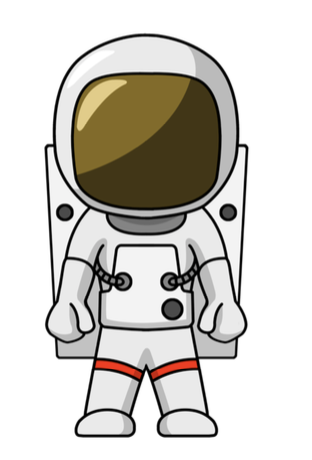 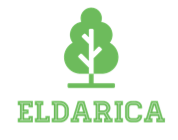 18
[Speaker Notes: we find an inductive invariant if pre => post, that translates to relational invariant of two programs]
Second Pair of Loops
Check lockstep composability
pre: M=X ∧ K=Y ∧ a=c ∧ b=d
LGS
what is N?
LGT2
while (a != N) {
    if (a >= b) b++;
    a++;
}
while (c != 2*X+1+Y) {
    d++;
    c++;
}
We receive a counterexample cex
Lockstep composability fails because N is not known
Using cex, we want to refine source with value of N
19
Refinement
Saturate the verification conditions in a program by useful program properties
Driven by counterexamples
Refinement is needed when:
our model loses information due to decomposition
constant propagation has been applied in target 
We propagate properties available earlier in the program, to strengthen source and target in later parts (being analyzed)
20
Example (cont.) – Second Pair of Loops
Refinement of source
N is known initially
N=2*M+1+K
LGS1
N=2*M+1+K is invariant for first loop
N=2*M+1+K
N=2*M+1+K
LGS
Information is available before start of second loop
21
Second Pair of Loops
Loops are lockstep composable
pre: M=X ∧ K=Y ∧ a=c ∧ b=d
Refinement added
assume(N == 2*M+1+K);
while (a != N) {
    if (a >= b) b++;
    a++;
}
while (c != 2*X+1+Y) {
    d++;
    c++;
}
22
Second Pair of Loops
Equivalence check fails
Check equivalence
pre: M=X ∧ K=Y ∧ a=c ∧ b=d
assume(N == 2*M+1+K);
while (a != N) {
    if (a >= b) b++;
    a++;
}
while (c != 2*X+1+Y) {
    d++;
    c++;
}
we do not know if a >= b
❌
post: M=X ∧ K=Y ∧ a=c ∧ b=d
We need another refinement using cex received
23
Second Pair of Loops
Loops are equivalent
pre: M=X ∧ K=Y ∧ a=c ∧ b=d
Refinement added
assume(N == 2*M+1+K);
assume(b == 2*M+1);
while (a != N) {
    if (a >= b) b++;
    a++;
}
while (c != 2*X+1+Y) {
    d++;
    c++;
}
✅
post: M=X ∧ K=Y ∧ a=c ∧ b=d
24
Equivalence Checking
we verified
decomposition is sound
Source
Decomposed source
Target
equiv
equiv
Source
Target
then:
equiv
25
Implementation
Implemented in ALIEN tool
Programs are represented using Constrained Horn Clauses (CHCs) – all operations done on CHCs
Implemented on top of the FreqHorn CHC solver

ALIEN uses Z3 as SMT solver
[G. Fedyukovich, et al, FMCAD’17]
[L. de Moura, N. Bjørner, TACAS’08]
26
Evaluation
Benchmark suites:
Test Suite of Vectorizing Compilers (TSVC)
104 benchmarks (unoptimized+optimized)
All have a single loop, unrolling+peeling
Multi-phase benchmarks
24 benchmarks (unoptimized+optimized)
2-3 loops, loop unswitching transformation
Compared to COUNTER
CounterExample-Guided Translation Validation tool that computes bisimulations between intermediate points of two programs and generates invariants
[S. Maleki et al., PACT’11]
[D. Riley, G. Fedyukovich, FSE’22]
[S. Gupta et al., OOPSLA’20]
27
Evaluation
—— ALIEN
—— COUNTER
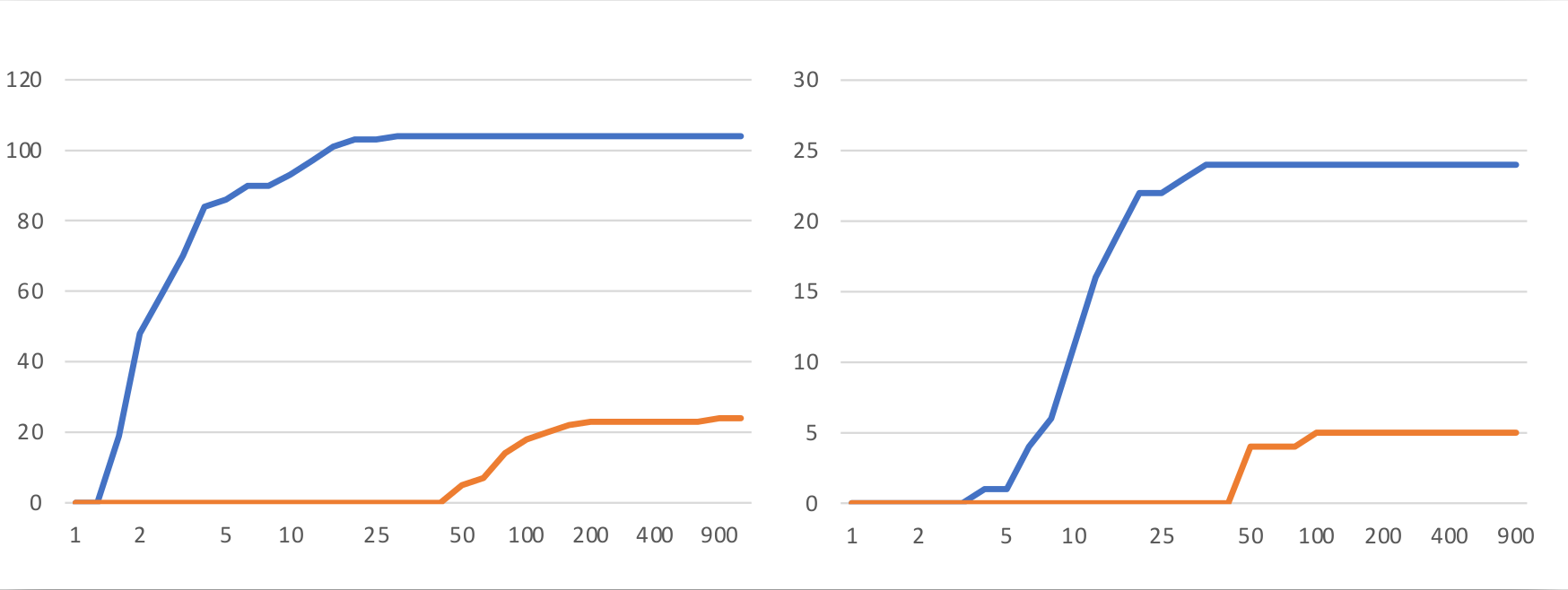 ALIEN solved 103
COUNTER solved 24
15 correct
9 incorrect
Number of benchmarks solved
Time (in seconds)
TSVC benchmarks (104 benchmarks)
28
Evaluation
—— ALIEN
—— COUNTER
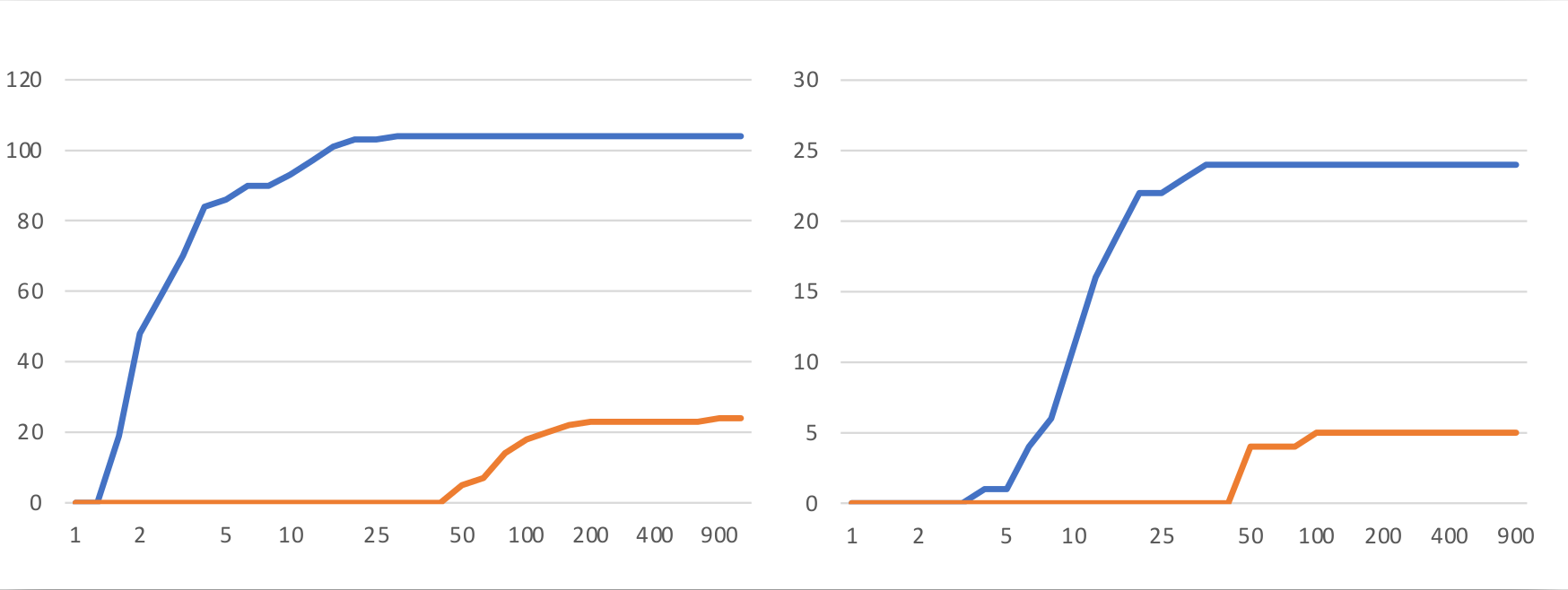 ALIEN solved 24
COUNTER solved 8
5 correct
3 incorrect
Number of benchmarks solved
Time (in seconds)
Multi-phase benchmarks
29
Conclusion. Thank you!
We present an automated technique for Equivalence Checking of programs with unbalanced loops based on Decomposition, Refinement, and Alignment techniques
ALIEN performs order of magnitudes faster than COUNTER
In future, 
multiple loops in source as well
support nested loops
support for benchmarks that require universally quantified invariants
30
[Speaker Notes: universally quantofied: CAV’19]